Математика 3.разред
Множење – збир једнаких сабирака као производ  и математички знак за множење
Сабирање                                               Понављање
4 + 2 = 6
сабирци
збир
4
2
6
Сабирци су бројеви које сабирамо.
Збир је резултат у сабирању.
Сабирање                                              Понављање
1. Колико је сабирака у овој једнакости ?
10 = 5 + 3 + 2
2. На којем мјесту је највећи сабирак ?
0 + 3 + 7 = 10
3. Штa примјећујеш у ова два задатка ?
20+30+10=60
10+30+20=60
[Speaker Notes: Ponoviti pojmove: pribrojnik, zbir.    Uočiti da se zbir ne mijenja ako sabirci zamijene mjesta.]
Множење
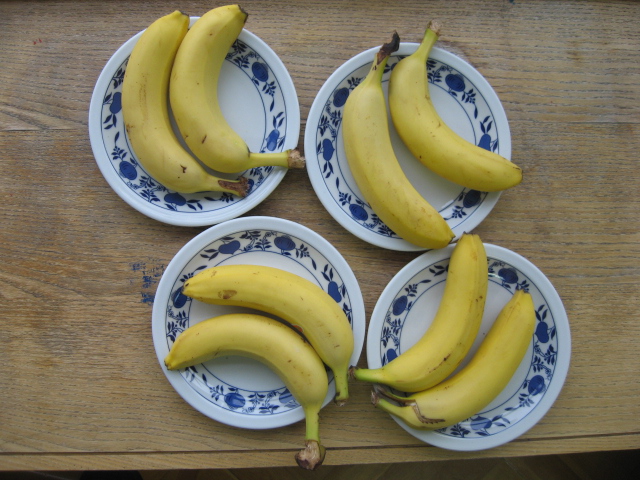 Колико је банана на столу ?
Марко из 1. разреда 
једноставно је избројио и рекао:   Осам!
Али Марија из 2. разреда израчунала је сабирајући.
2 + 2 + 2 + 2 = 8
Множење
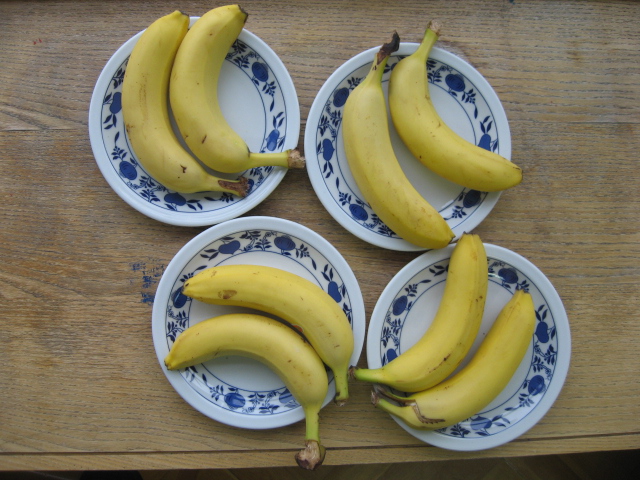 2 + 2 + 2 + 2 = 8
Сви су сабирци једнаки па можемо  записати и на краћи начин:
4   2 = 8
Знак     читамо: пута.  То је знак за множење.
Множење је краће сабирање једнаких сабирака.
Множење
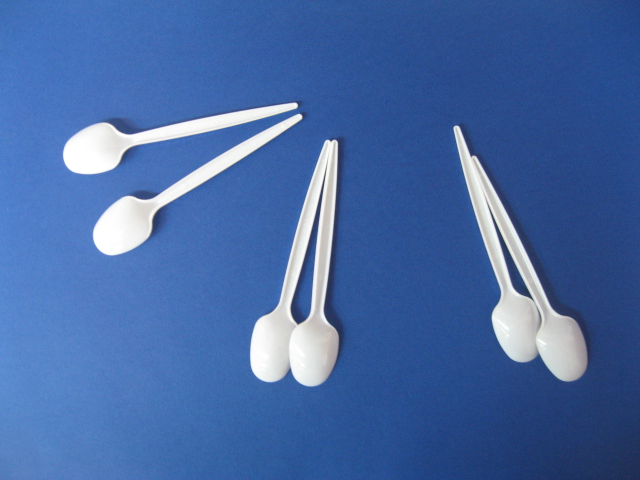 Колико је кашика на столу ?
Сабирамо:
2 + 2 + 2 = 6
Запишимо то краће:   3   2 = 6
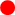 Читамо:        Три пута два је шест.
Множење је краће сабирање једнаких сабирака.
Множење
Колико прстију показују дјечаци ?
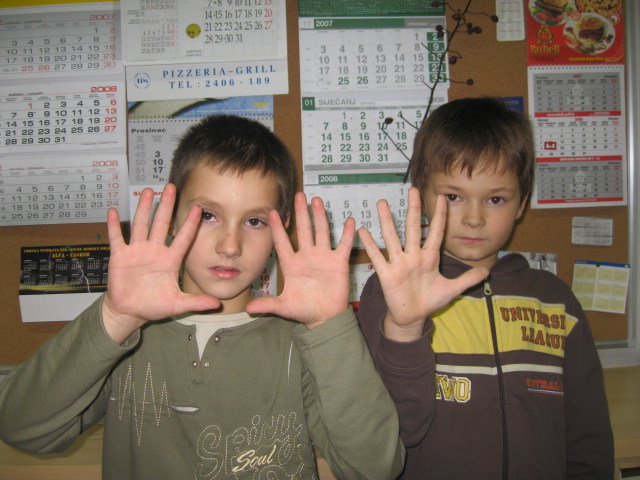 Сабирамо:
5 + 5 + 5 = 15
Множимо:      3   5 = 15
Читамо :    Три пута пет је петнаест.
Множење је краће сабирање једнаких сабирака.
Множење
Колико прстију показују дјевојчице ?
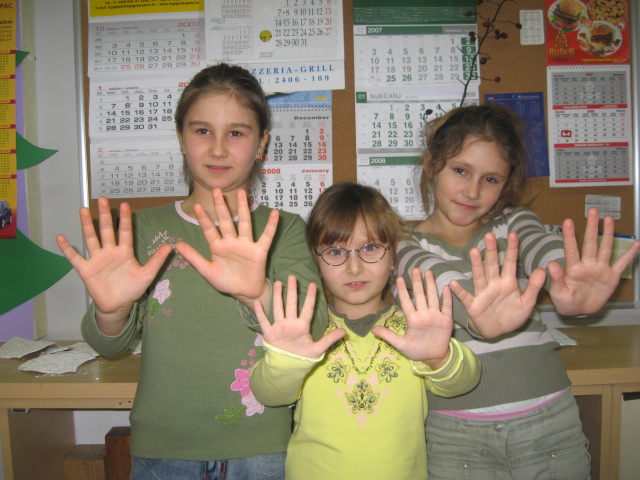 Сабирамо:
10 + 10 + 10 = 30
Множимо:        3    10 = 30
Читамо:    Три пута десет је тридесет.
Множење је краће сабирање једнаких сабирака.
Множење
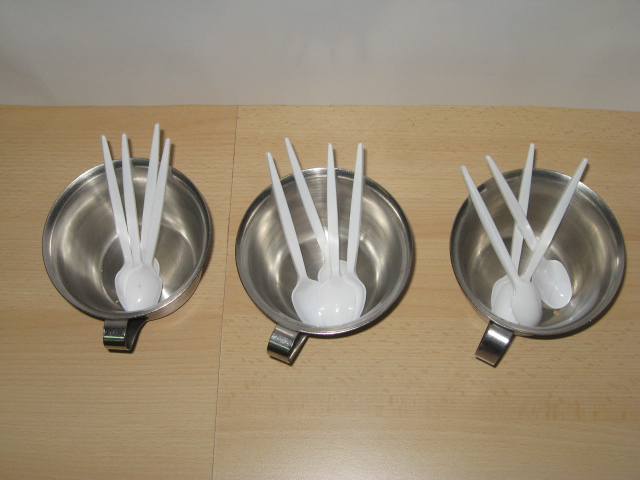 Колико је кашика у све три шоље ?
Сабирамо:
4 + 4 + 4 = 12
Множимо:    3   4 = 12
Читамо: Три пута четири је дванаест.
Множење је краће сабирање једнаких сабирака.
Множење
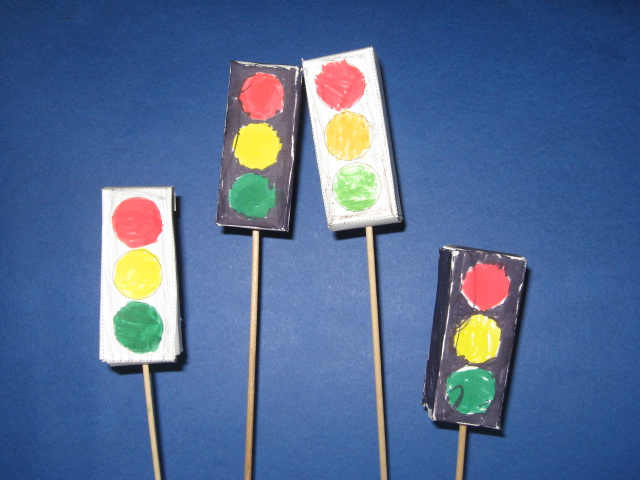 Колико је свјетала на свим семафорима ?
Сабирамо:
3 + 3 + 3 + 3 = 12
Множимо:      4   3 = 12
Читамо: Четири пута три је дванаест.
Множење је краће сабирање једнаких сабирака.
Тачно или нетачно ?                                                                              Провјера
1. Множење је краће сабирање једнаких сабирака.
Тачно.
2. Знак за множење је у облику тачке.
Тачно.
[Speaker Notes: Usmeno provjeravanje.]
Задатак за самосталан рад:
1.  Запиши сабирање као множење!
     3 + 3 + 3 + 3 + 3 + 3 =
8 + 8 + 8 =
2.  Запиши множење у облику сабирања!
     5   2 =
7   1 =
3.  Колико  точкова имају три аутомобила?
     Израчунај сабирањем и множењем!
[Speaker Notes: Tri zadatka za samostalan rad.]